Meeting summaryESMO 2020, virtual meetingProf. David TougeronService d'Hépato-gastro-entérologie & Service d'Oncologie Médicale,CHU de Poitiers, Poitiers, FranceHIGHLIGHTS FROM GI CONNECTSEPTEMBER 2020
2
DISCLAIMER
Please note: Views expressed within this presentation are the personal opinions of the author. They do not necessarily represent the views of the author’s academic institution or the rest of GI CONNECT group.
This content is supported by an independent educational grant from Bayer. 

Disclosures: Prof. David Tougeron has received honoraria from the following: 
Amgen, Astra Zeneca, Bayer, BMS, Ipsen, Merck Serono, MSD, Novartis, Pierre Fabre, Roche, Sanofi, Servier
3
Nivolumab Plus Chemotherapy Versus Chemotherapy as First-Line Treatment for Advanced gc/GEJC/EAC: First Results of the CheckMate 649 Study
Moehler M, et al. ESMO 2020. Abstract #LBA6_PR. Oral presentation
EAC, oesophageal adenocarcinoma; GC, gastric cancer; GEJC, gastro-oesophageal junction cancer
4
Background and design of the study
First-line chemo for advanced or metastatic, HER2−, GC or GEJC results in poor OS (median <1 year)
 There is a high unmet medical need to prolong OS beyond 1 year


CheckMate 649 study (NCT02872116): randomised, open-label, Phase 3 study comparing OS in patients with GC or GEJC treated with nivolumab + ipilimumab or nivolumab + chemo compared with chemo alone
Eligibility criteria
Previously untreated, unresectable, advanced or metastatic GC/GEJC/EAC
No known HER2+ status
ECOG PS 0 or 1
R 
1:1:1
Dual primary endpoints 
OS and PFS (PD-L1 CPS ≥5)
Secondary endpoints
OS (PD-L1 CPS ≥1 or all randomised patients)
OS (PD-L1 CPS ≥10)
PFS (PD-L1 CPS ≥10 or ≥1, or all randomised patients)
ORR
NIVO 1 mg/kg + IPI 3 mg/kg
Q3W x 4 then NIVO 240 mg Q2W
N=789
NIVO 360 mg + XELOX Q3W or
NIVO 240 mg + FOLFOX Q2W
Stratification factors
Tumour cell PD-L1 expression (≥1% vs <1%)
Region (Asia vs USA/Canada vs RoW)
ECOG PS (0 vs 1)
Chemo (XELOX vs FOLFOX)
N=792
XELOX Q3W or
FOLFOX Q2W
N=1,581, including 955 patients (60%) with PD-L1 CPS ≥5)
The abstract reports first results of NIVO + chemo vs chemo
chemo, chemotherapy; CPS, combined positive score; EAC, oesophageal adenocarcinoma; ECOG, Eastern Cooperative Oncology Group; FOLFOX, folinic acid + fluorouracil + oxaliplatin; GC, gastric cancer; GEJC, gastro-oesophageal junction cancer; HER2, human epidermal growth factor receptor 2; IPI, ipilimumab; NIVO, nivolumab; ORR, objective response rate; OS, overall survival; PD-L1, programmed death-ligand 1; PFS, progression-free survival; PS, performance status; Q2W, every 2 weeks; Q3W, every 3 weeks; R, randomisation; RoW, rest of the world; XELOX, capecitabine + oxaliplatin
5
Results: OS and PFS
Data cut-off date: 27 May 2020 – minimum follow-up duration 12.1 months
a In the PD-L1 CPS ≥1 group and the all randomised patients group, the CI was 99.3%; b In the PD-L1 CPS ≥1 group and the all randomised patients group, the CI was 95%
chemo, chemotherapy; CI, confidence interval; CPS, combined positive score; HR, hazard ratio; NIVO, nivolumab; NR, not reported; OS, overall survival; PD-L1, programmed death-ligand 1; PFS, progression-free survival
6
conclusions
KEY FINDINGS
The safety profile is favourable: no new safety signals were identified with NIVO + chemo
NIVO + chemo, compared with chemo alone, resulted in superior OS (3.3 months’ benefit in patients with CPS ≥5) and PFS in previously untreated advanced GC/GEJC/EAC

PERSPECTIVES
NIVO + chemo represents a new potential standard of care in the first-line treatment of advanced GC/GEJC/EAC in patients with CPS ≥5
Further analyses, especially on quality of life and biomarkers of response (microsatellite instability, Epstein-Barr virus status, etc.), are requested and expected
chemo, chemotherapy; CPS, combined positive score; EAC, oesophageal adenocarcinoma; GC, gastric cancer; GEJC, gastro-oesophageal junction cancer; NIVO, nivolumab; OS, overall survival; PFS, progression-free survival
7
Nivolumab plus chemotherapy versus chemotherapy alone in patients with previously untreated advanced or recurrent gc or gejc: ATTRACTION-4 (ONO-4538-37) study
Boku N, et al. ESMO 2020. Abstract #LBA7_PR. Oral presentation
GC, gastric cancer; GEJC, gastro-oesophageal junction cancer
8
Background and design of the study
ATTRACTION-4 study (NCT02746796): a randomised, multicentre, Phase 2–3, two-part study of nivolumab + chemo as first-line treatment in patients with HER2−, advanced GC or GEJC. The Phase 2 part showed promising results for nivolumab + chemo
Phase 3 part of ATTRACTION-4: a randomised, double-blind, controlled study conducted at 130 centres in Asia (Japan, Korea, and Taiwan)
Key eligibility criteria
Unresectable, advanced or recurrent, HER2− GC/GEJC
Chemo naïve
ECOG PS 0 or 1
Neoadjuvant or adjuvant chemo allowed if completed ≥180 days before recurrence
Treatment continued until
Disease progression per RECIST v1.1
Unacceptable toxicity
Withdrawal of consent
Co-primary endpoints
PFS (central assessment by IRRC) and OS
Other key endpoints
PFS (investigator’s assessment), ORR, DoR, DCR, TTR, BOR, and safety
NIVO 360 mg IV Q3W
+
SOX or CapeOX
R 
1:1
Placebo
+
SOX or CapeOX
Stratification factors
Country
ECOG PS
Tumour cell PD-L1 expression
Disease status
The abstract reports primary results of NIVO + chemo vs placebo + chemo, with co-primary endpoints PFS and OS
BOR, best overall response; CapeOX, capecitabine + oxaliplatin; chemo, chemotherapy; DCR, disease control rate; DoR, duration of response; ECOG, Eastern Cooperative Oncology Group; GC, gastric cancer; GEJC, gastro-oesophageal junction cancer; HER2, human epidermal growth factor receptor 2; IRRC, independent regulatory review committee; IV, intravenously; NIVO, nivolumab; ORR, overall response rate; OS, overall survival; PD-L1, programmed death-ligand 1; PFS, progression-free survival; PS, performance status; Q3W, every 3 weeks; R, randomisation; RECIST, Response Evaluation Criteria in Solid Tumours; SOX, S-1 + oxaliplatin; TTR, time to response
9
Results: OS and PFS
Data cut-off date for interim analysis of PFS: 31 October 2018 – median follow-up duration 11.6 months
Data cut-off date for final analysis of OS: 31 January 2020 – median follow-up duration 26.6 months
Total population: 724 patients randomised between March 2017 and May 2018
chemo, chemotherapy; CI, confidence interval; HR, hazard ratio; NIVO, nivolumab; OS, overall survival; PFS, progression-free survival
10
conclusions
KEY FINDINGS
The safety profile is manageable: no new safety signals were identified with NIVO + chemo
NIVO + chemo resulted in statistically significant improvement in PFS but not OS (data are not mature; longer follow-up is needed)

PERSPECTIVES
NIVO + chemo could be considered a new potential first-line treatment option for Asian patients with advanced GC or GEJC if OS improvement is confirmed
Further analyses in different subgroups and of usual biomarkers could help to increase understanding of the population that may benefit from NIVO + chemo and why PD-L1 status was not predictive of PFS in this study
chemo, chemotherapy; GC, gastric cancer; GEJC, gastro-oesophageal junction cancer; NIVO, nivolumab; OS, overall survival; PD-L1, programmed death-ligand 1; PFS, progression-free survival
11
Pembrolizumab Plus Chemotherapy Versus Chemotherapy as First-Line Therapy in Patients With Advanced OEsophageal Cancer: The Phase 3 KEYNOTE-590 Study
Kato K, et al. ESMO 2020. Abstract #LBA8_PR. Oral presentation
12
Background and design of the study
Pembrolizumab (immune checkpoint inhibitor) as monotherapy showed anti-tumour activity with an acceptable safety profile in advanced or metastatic oesophageal cancer
KEYNOTE-590 study (NCT03189719): a randomised, double-blind, placebo-controlled Phase 3 trial of first-line pembrolizumab + chemo vs placebo + chemo in advanced EAC or ESCC
Key eligibility criteria
Locally advanced, unresectable or metastatic EAC or ESCC or advanced or metastatic oesophagogastric junction Siewert type 1 adenocarcinoma
Treatment naïve 
ECOG PS 0 or 1
Measurable disease (RECIST v1.1)
Co-primary endpoints
PFS (RECIST v1.1, investigator’s assessment) and OS
Secondary endpoint
ORR (RECIST v1.1, investigator)
Tumour response assessed at Week 9 then Q9W (RECIST v1.1, investigator)
Pembrolizumab 200 mg IV Q3W for ≤35 cycles
+ chemoa
R 
1:1
Placebo
+
chemoa
Stratification factors
Asia vs non-Asia region
ECOG PS 0 vs 1
ESCC vs EAC
The abstract reports primary results of pembrolizumab + chemo vs placebo + chemo
a 5-fluorouracil 800 mg/m2 IV on days 1-5 Q3W for ≤35 cycles + cisplatin 80 mg/m2 IV Q3W for ≤6 cycles
chemo, chemotherapy; EAC, oesophageal adenocarcinoma; ECOG, Eastern Cooperative Oncology Group; ESCC, oesophageal squamous cell carcinoma; IV, intravenously; ORR, overall response rate; OS, overall survival; PFS, progression-free survival; PS, performance status; Q3W, every 3 weeks; Q9W, every 9 weeks; R, randomisation; RECIST, Response Evaluation Criteria in Solid Tumours
13
Results: OS and PFS
Data cut-off date: 2 July 2020 – median follow-up duration 10.8 months
Total population: 749 patients randomly assigned  370 patients treated per arm
a Per RECIST v1.1, investigator
chemo, chemotherapy; CI, confidence interval; CPS, combined positive score; EAC, oesophageal adenocarcinoma; ESCC, oesophageal squamous cell carcinoma; HR, hazard ratio; NR, not reported; OS, overall survival; PD-L1, programmed death-ligand 1; Pembro, pembrolizumab; PFS, progression-free survival; RECIST, Response Evaluation Criteria in Solid Tumours
14
conclusions
KEY FINDINGS
The safety profile is comparable in the two groups and no new safety signals were identified with pembro + chemo
Pembro + chemo resulted in statistically significant improvement in PFS, OS, and ORR (not shown)

PERSPECTIVES
Pembro + chemo could be considered a new potential first-line treatment option for patients with locally advanced and metastatic oesophageal cancer, especially ESCC (70% of the population) or tumours with PD-L1 CPS ≥10 (50% of the population)
chemo, chemotherapy; CPS; combined positive score; ESCC, oesophageal squamous cell carcinoma; ORR, overall response rate; OS, overall survival; PD-L1, programmed death-ligand 1; pembro, pembrolizumab; PFS, progression-free survival
15
Long-term survival with regorafenib: REALITY (real life in Italy) trial – A GISCAD Study
Lai E, et al. ESMO 2020. Abstract #447P. Poster presentation
GISCAD, Gruppo Italiano per lo Studio dei Carcinomi dell'Apparato Digerente
16
Background and design of the study
Regorafenib: a multikinase inhibitor approved by the US FDA in 2012 to treat mCRC previously treated with fluoropyrimidine-, oxaliplatin-, or irinotecan-based chemotherapy, an anti-VEGF therapy, and, if RAS wild-type, an anti-EGFR therapy
However, no validated factors predicting longer survival are available
REALITY trial: retrospective, multicentre trial in Italian patients with refractory mCRC treated with regorafenib and having OS ≥6 months
Assessment
Clinical parameters and outcome in the study population to define a panel identifying long-term survivors
Primary endpoint
OS
Secondary endpoint
PFS
Population
mCRC patients treated with regorafenib between January 2014 and December 2015 with OS ≥6 months
 (N=100)
EGFR, epidermal growth factor receptor; FDA, Food and Drug Administration; mCRC, metastatic colorectal cancer; OS, overall survival; PFS, progression-free survival; VEGF, vascular endothelial growth factor
17
Results: some Primary and secondary endpoints
Median OS 11.5 (95% CI 9.60-12.96) months; median PFS 4.2 (95% CI 3.43-43.03) months
*The following parameters tested in the study are not reported here, but were shown in the poster: for both OS and PFS: single site PD, non-liver single site PD, no liver PD; for PFS only: no lung PD.
AE, adverse event; CI, confidence interval; PD, disease progression; LDH, lactate dehydrogenase; mCRC, metastatic colorectal cancer; OS, overall survival; PFS, progression-free survival
18
conclusions
KEY FINDINGS
The authors defined several parameters that could be associated with better outcome in long-term survivors of mCRC treated with regorafenib:
Grade 2 mCRC
Low LDH
Single-site disease progression
Absence of AEs
Absence of treatment changes 
Absence of liver- or lung-disease progression
PERSPECTIVES
These parameters could help oncologists to select the patients with mCRC who might benefit most from treatment with regorafenib
AE, adverse event; LDH, lactate dehydrogenase; mCRC, metastatic colorectal cancer
19
REACH GI CONNECT VIA TWITTER, LINKEDIN, VIMEO & EMAILOR VISIT THE GROUP’S WEBSITEhttp://www.giconnect.info
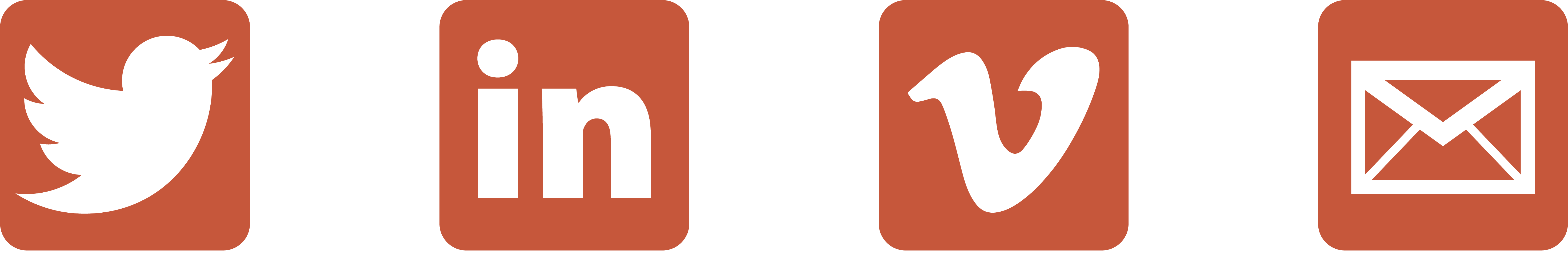 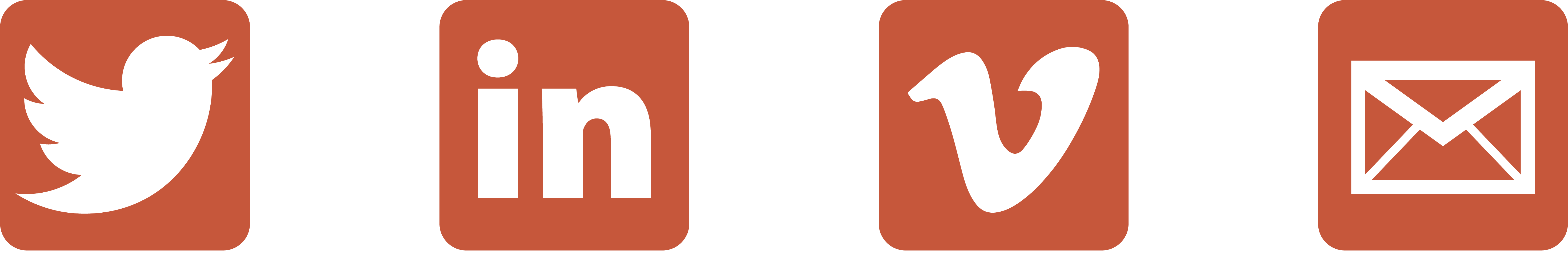 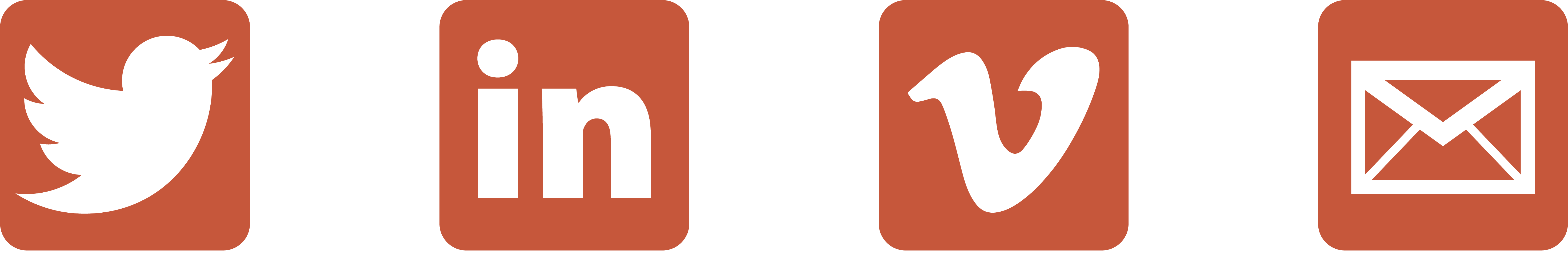 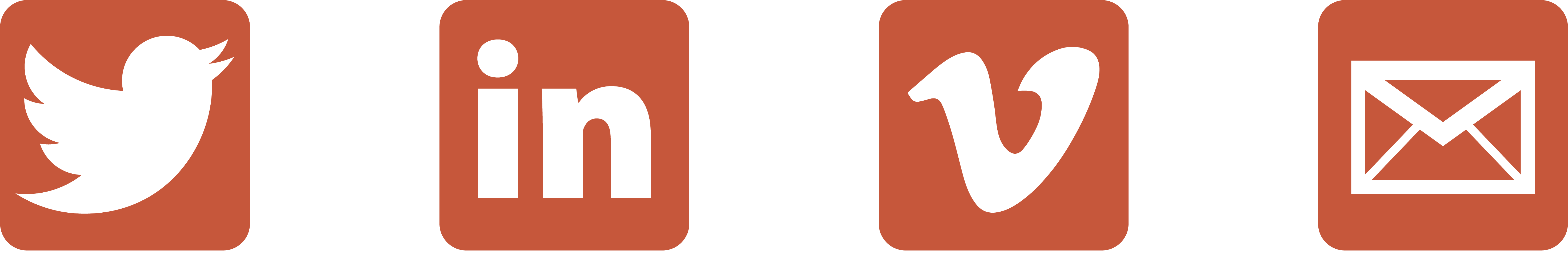 Follow us on Twitter @giconnectinfo
Watch us on theVimeo ChannelGI CONNECT
Emailantoine.lacombe@cor2ed.com
Follow the GI CONNECTgroup on LinkedIn
20